Nabídka a poptávka na trhu práce v Moravskoslezském krajik 31. 1. 2021
Nezaměstnanost v Moravskoslezském kraji                      k 31. 1. 2021
Vývoj nabídky a poptávky na trhu práce v MSK (leden 2008 - leden 2021)
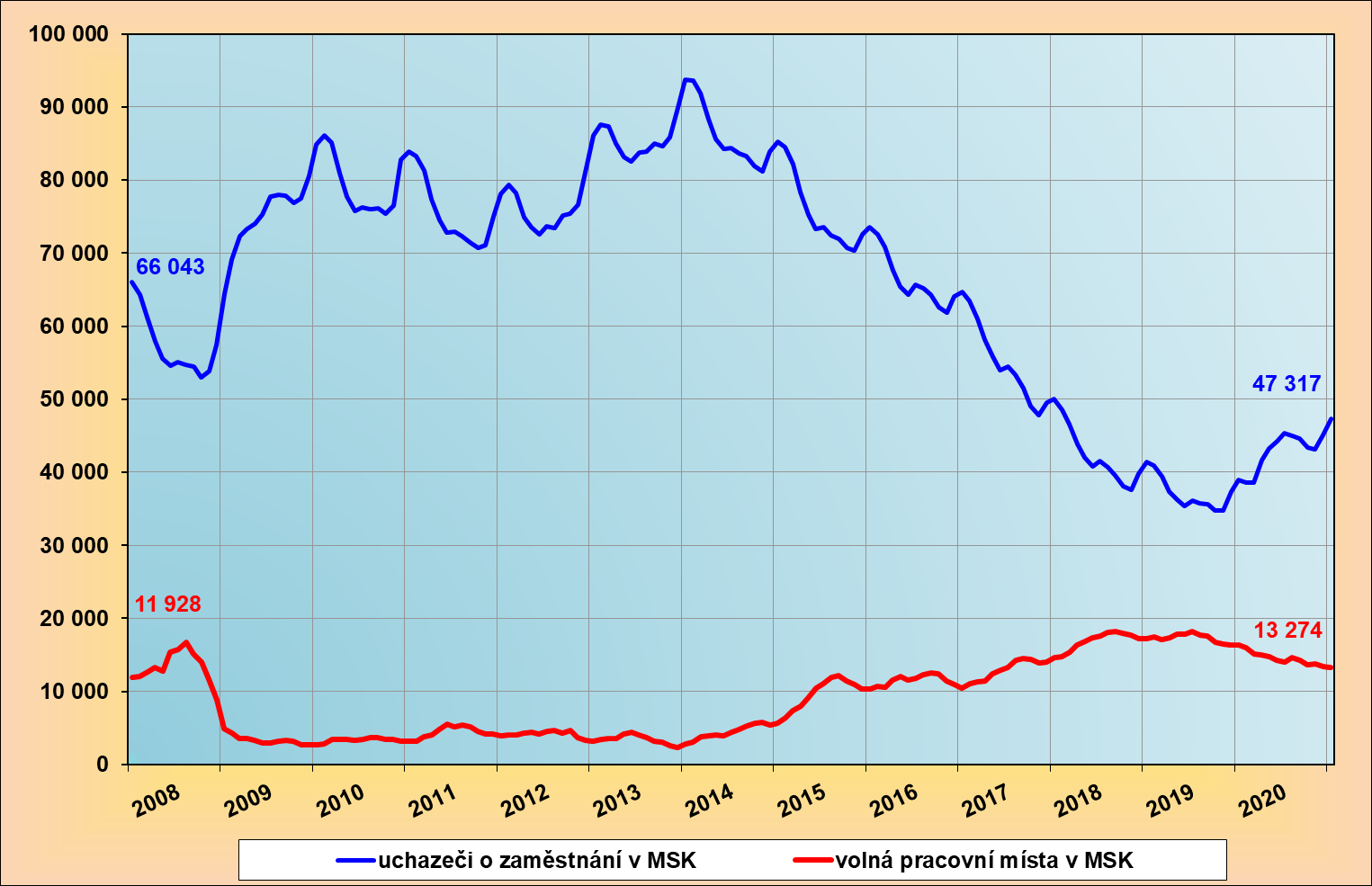 Nabídka a poptávka na trhu práce podle klasifikace zaměstnání v lednu 2021
Nejčetnější nabídka a poptávka na trhu práce podle klasifikace zaměstnání v lednu 2021
Projekt OUTPLACEMENT
Základní informace o projektu
Název projektu: Outplacement
Realizátor projektu: ÚP ČR - KrP vč. Hl. m. Prahy
Doba realizace projektu: 1. 6. 2020 – 31. 5. 2023
[Speaker Notes: GŘ ÚP ČR]
Pro koho je projekt určen?
Zaměstnavatel (stávající/nový)
[Speaker Notes: důležité doložit při vstupu. 

Dominika – příklad z praxe – nedoložení cílové skupiny]
Hromadné propouštění
Schůzka se zaměstnavatelem
Hromadná prezentace zaměstnancům 
Zřízení mobilního pracoviště/mobilní tým (ZPR, POR, TP, monitoring)
Hromadné / individuální vstupy do projektu
Podpisy dohod, aktivity projektu
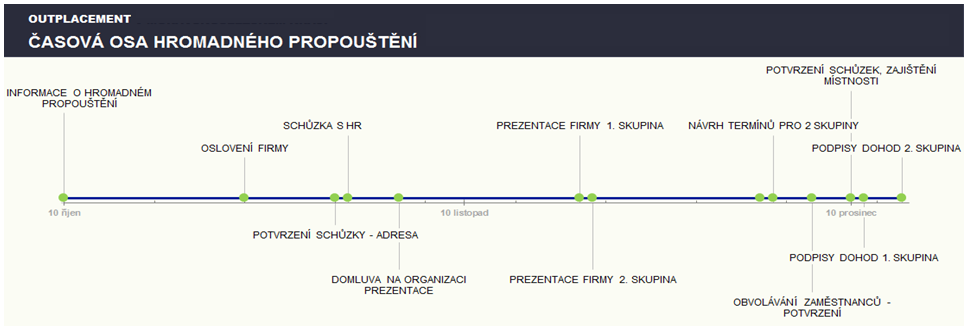 [Speaker Notes: Popsat proces 
Setkání se zaměstnavatelem, kterému představíme možnosti další spolupráce
Domluva termínů případných prezentací projektu a informací ze strany ÚP popř. zřízení obilních pracovišť. 
Realizace – několik možností:
U zaměstnavatele pouze představení projektu, informace o zprostředkování, insolvenci, poradenství, sociální věci atd. V tomto případě je dobré zjistit zájem ze strany zaměstnanců o vstup do projektu, předání kontaktů na pracovníky projektu.
Vstup do projektu u zaměstnavatele a současně provedení prvních aktivit projektu např. životopis, motivační dopis, příprava na pohovor.


Rizika]
Formy podpory pro účastníky projektu
Vytvořené pracovní místo
Vytvořené PM je podle § 106 zákona o zaměstnanosti novým nástrojem aktivní politiky zaměstnanosti dle pravidel OPZ.
Příspěvek na mzdové náklady může být poskytnut jen na účastníka projektu, který byl po celou dobu účasti v projektu v evidenci ÚP ČR (ZoZ/UoZ).
Veřejná podpora de minimis / bloková výjimka